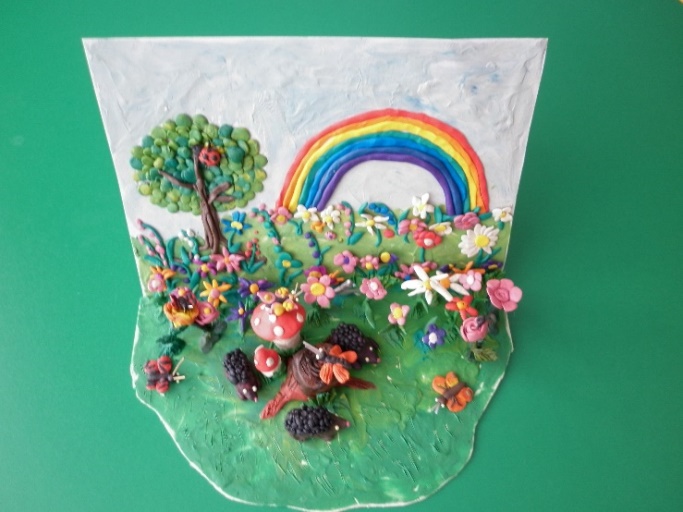 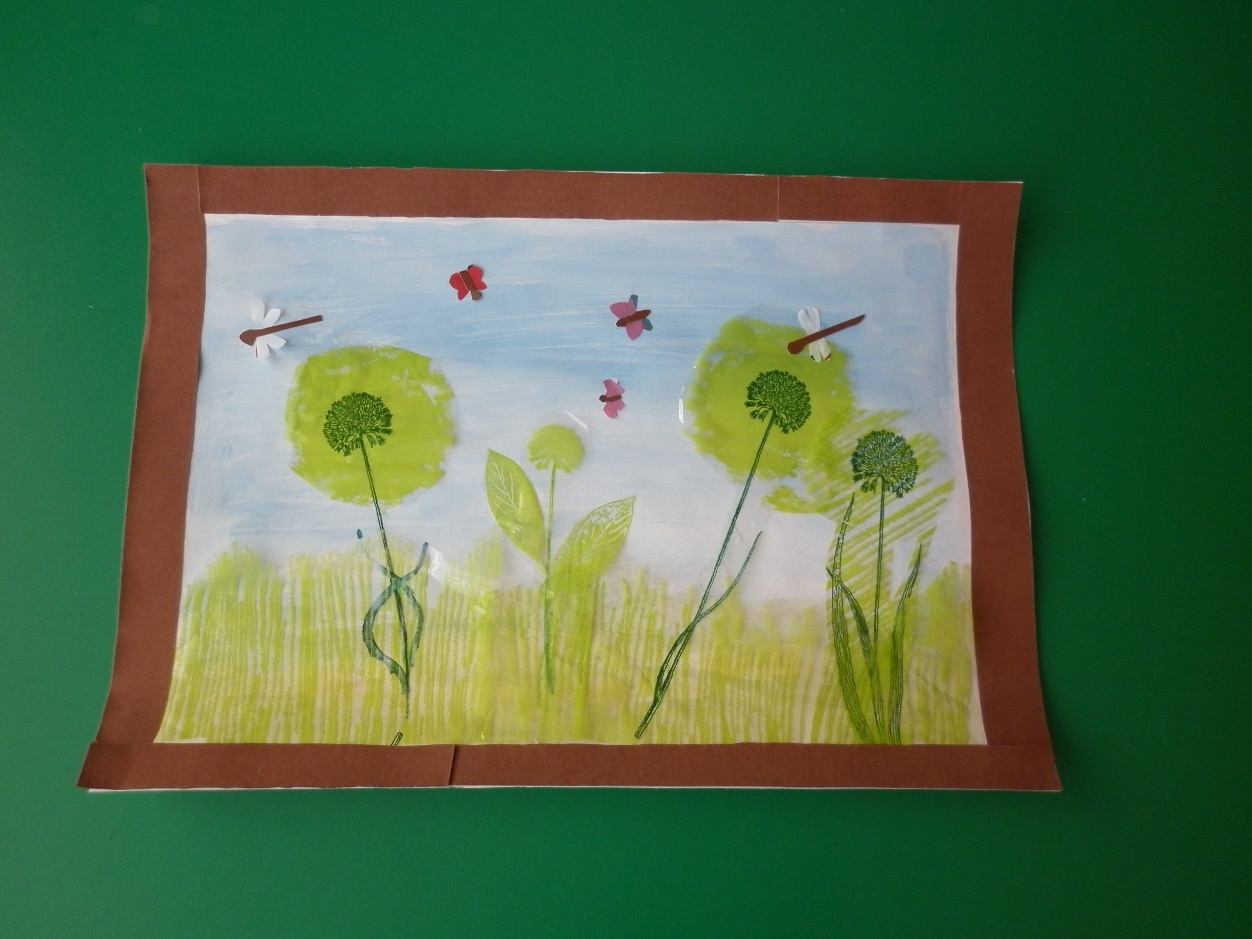 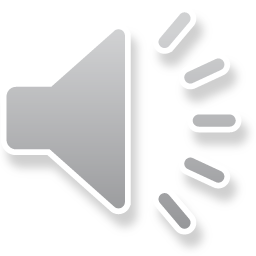 Академия детского творчества
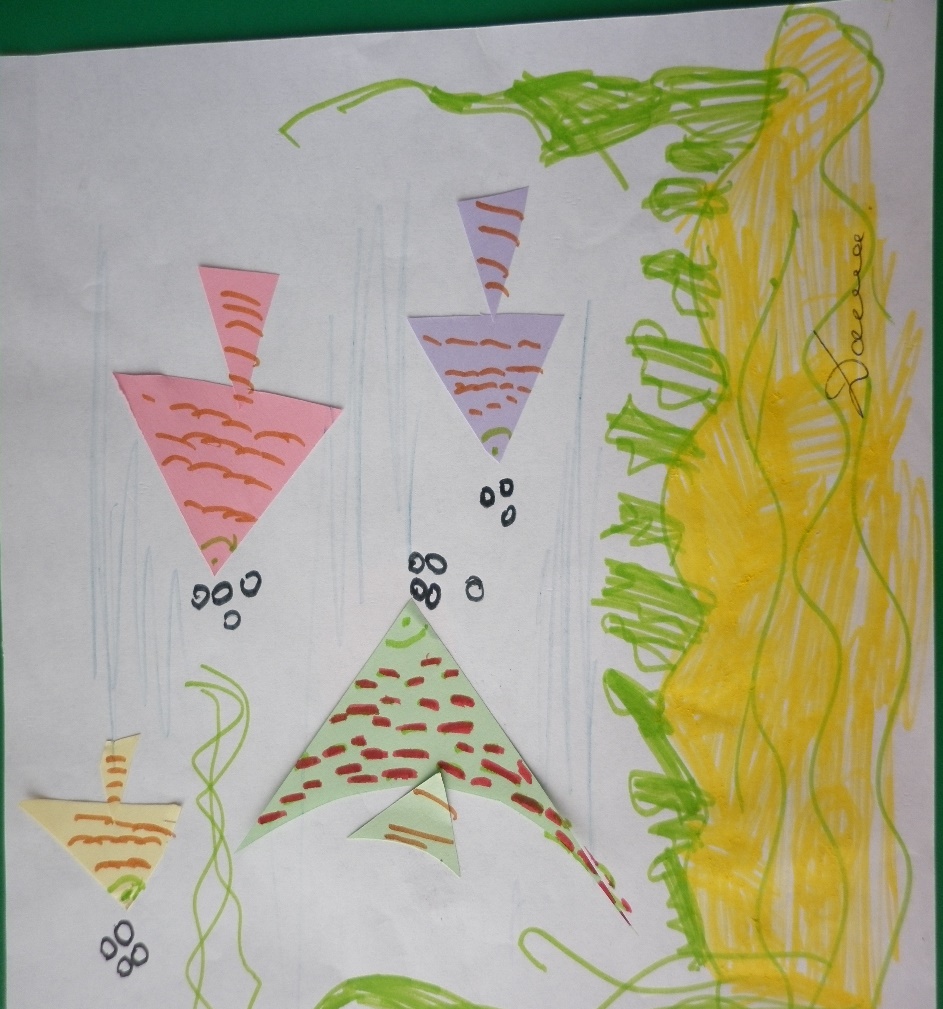 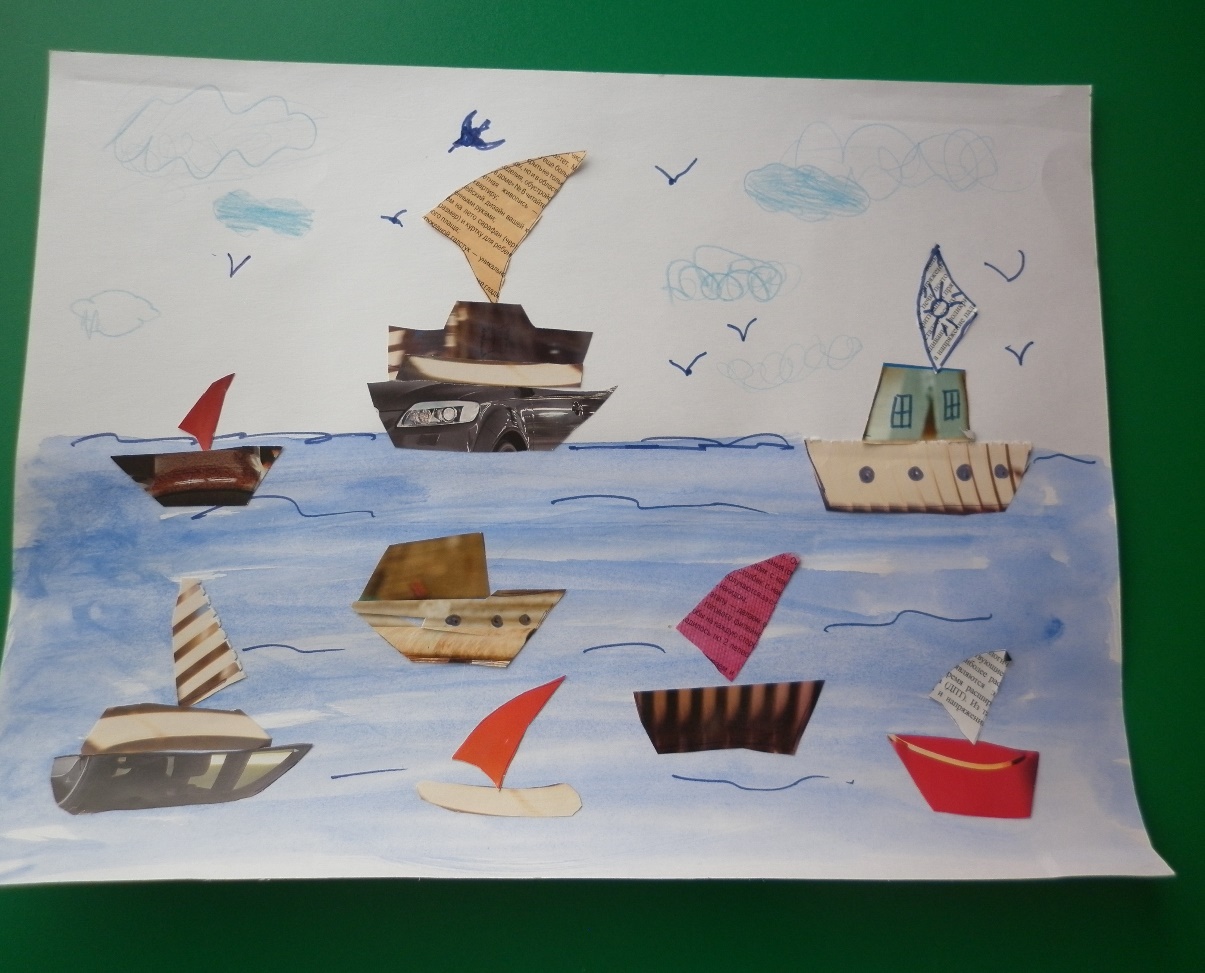 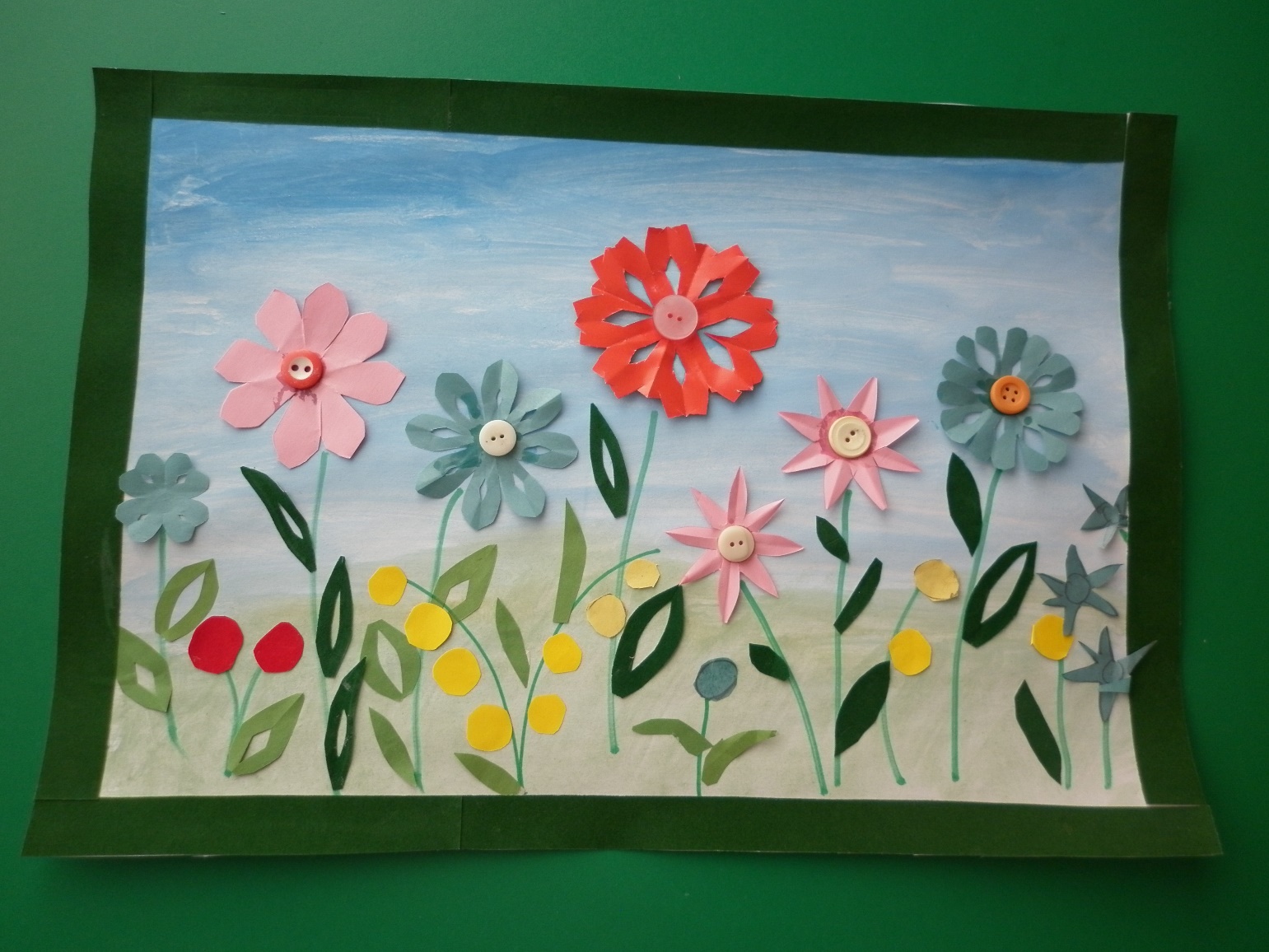 Мы чудо сделаем сами.
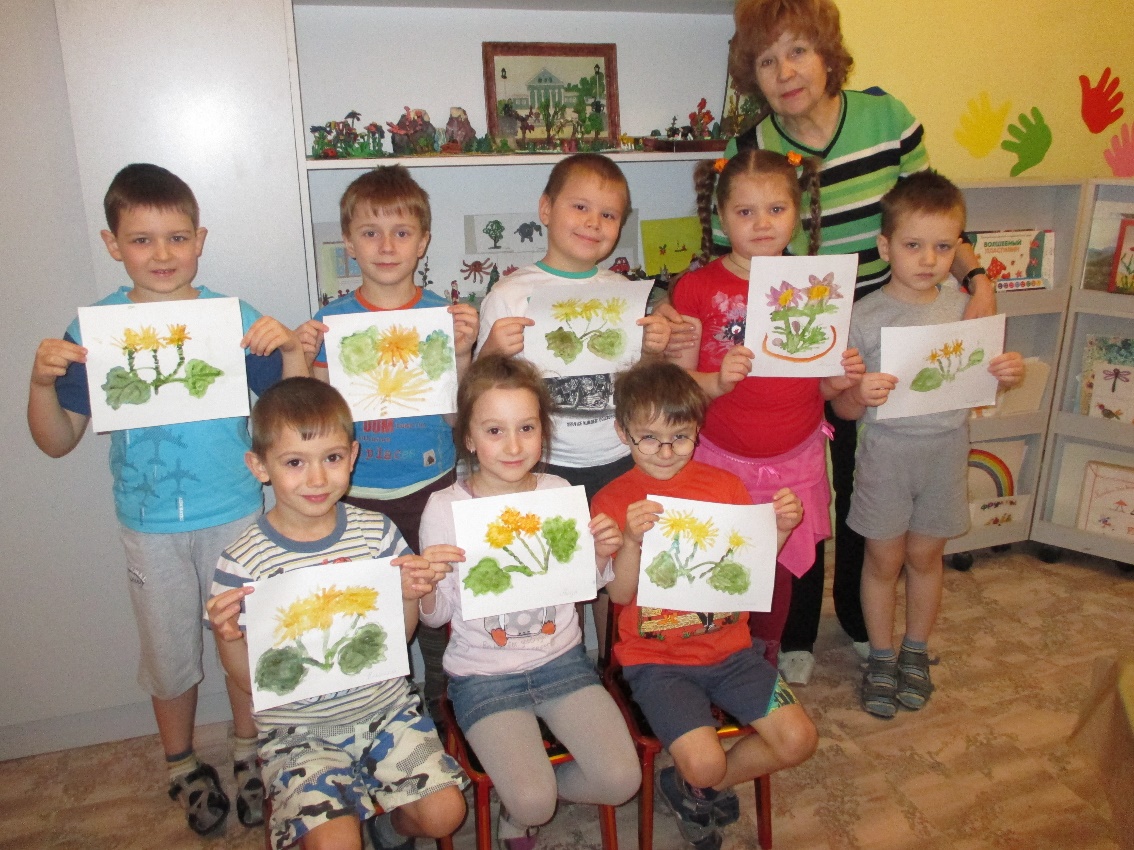 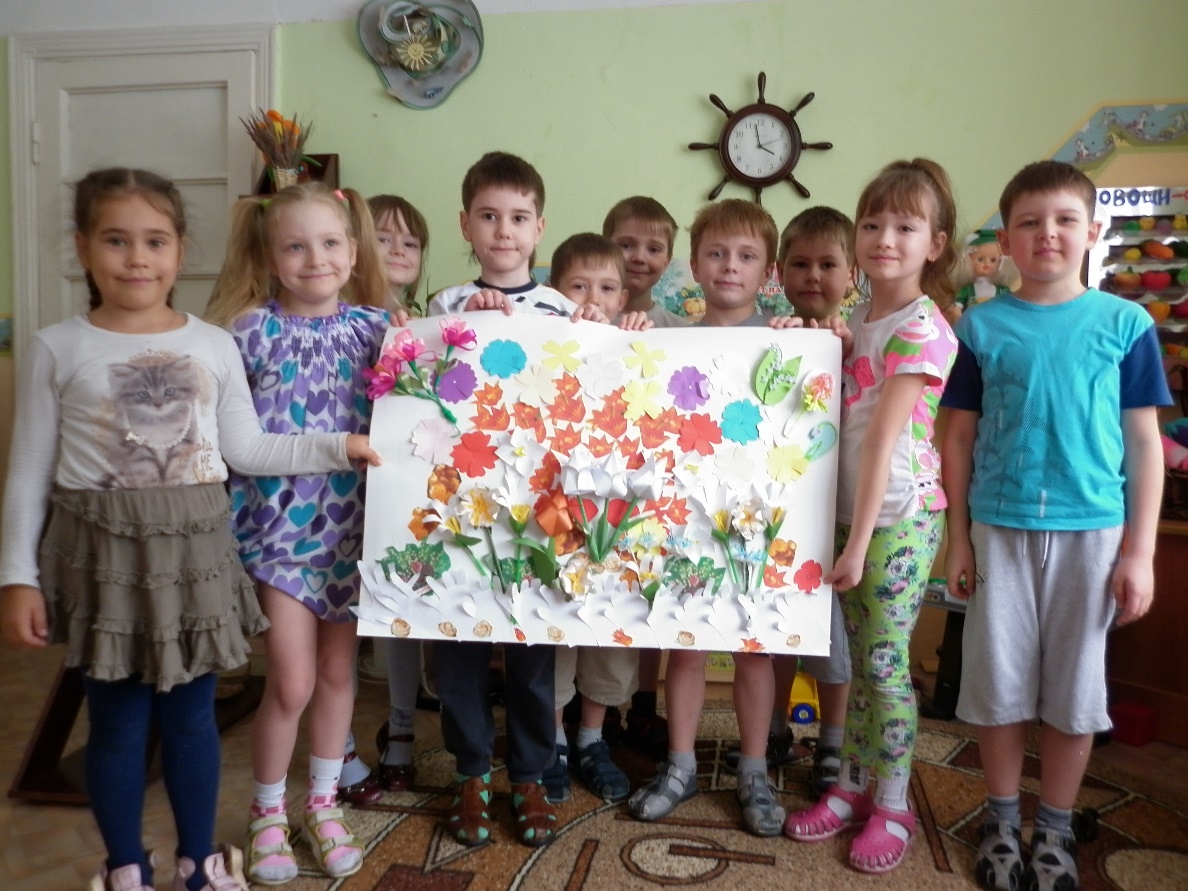 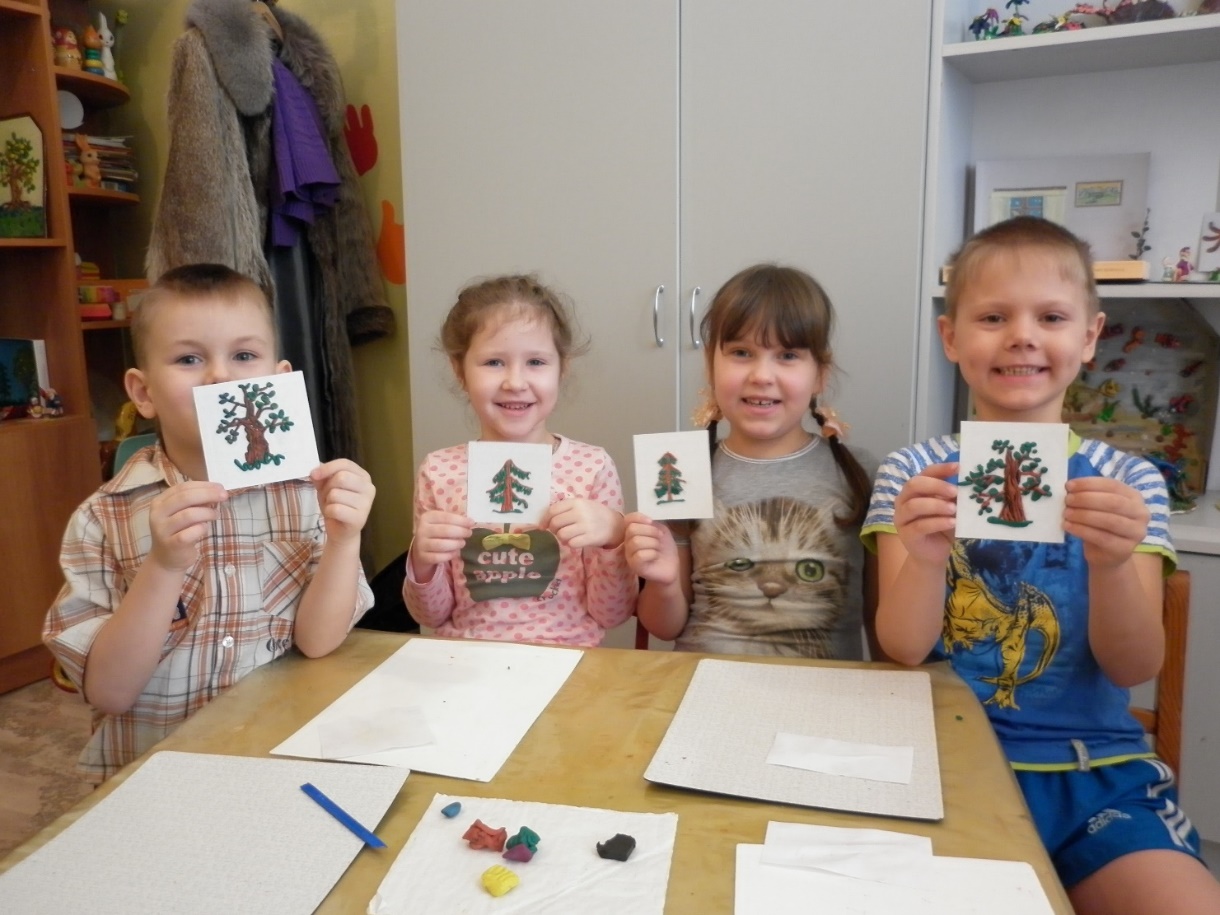 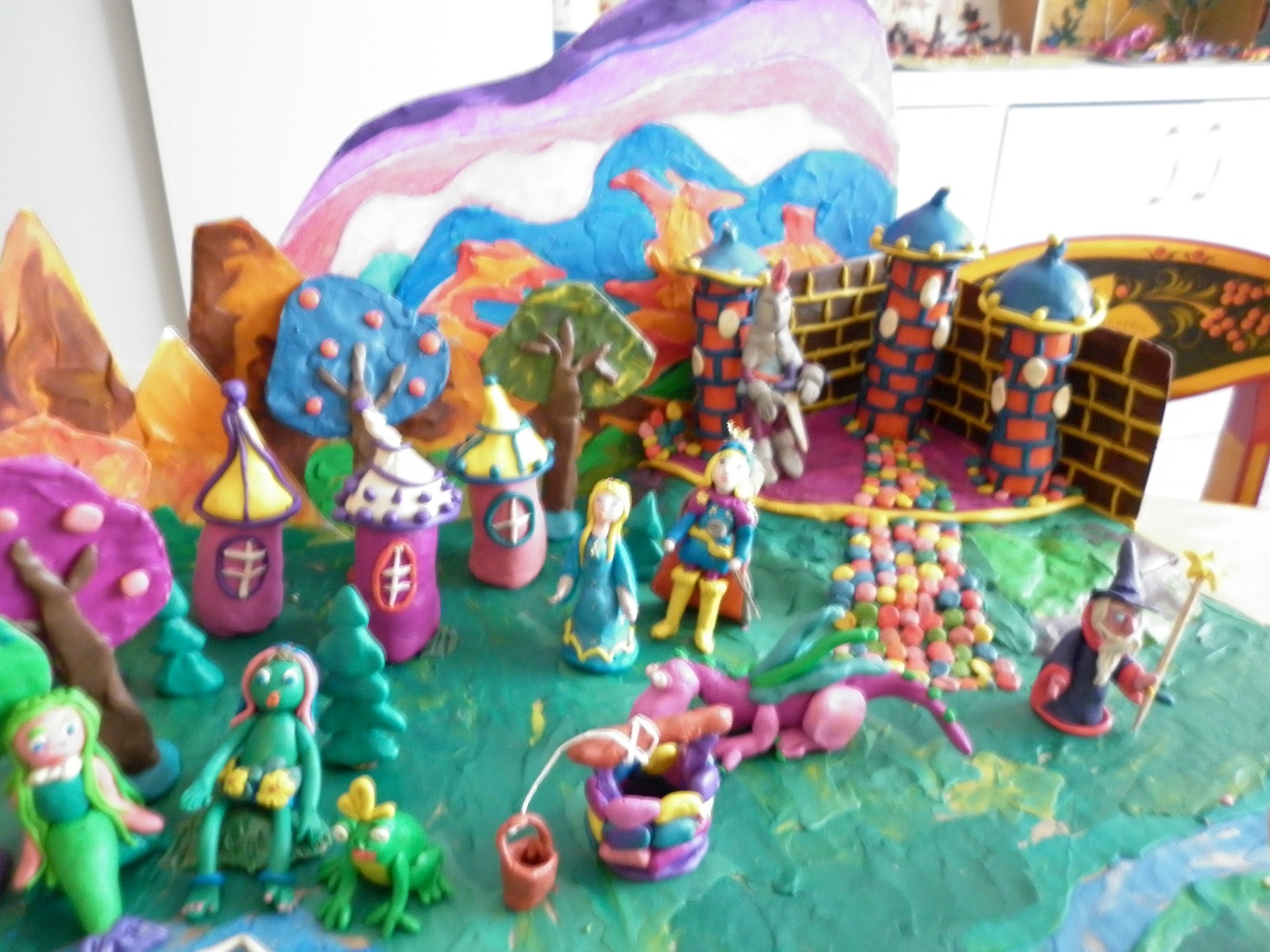 Пластилиновая страна
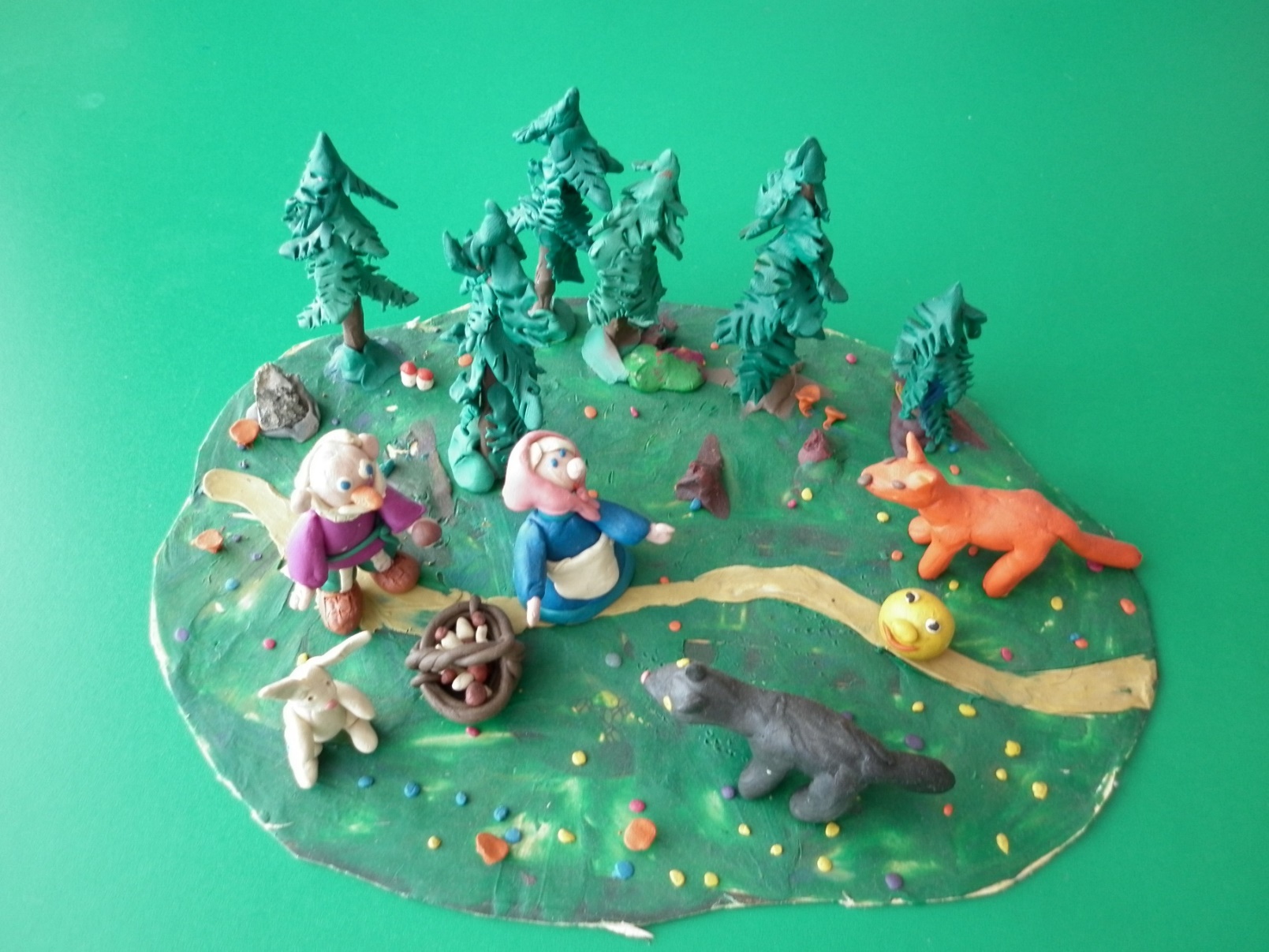 Сказочная страна
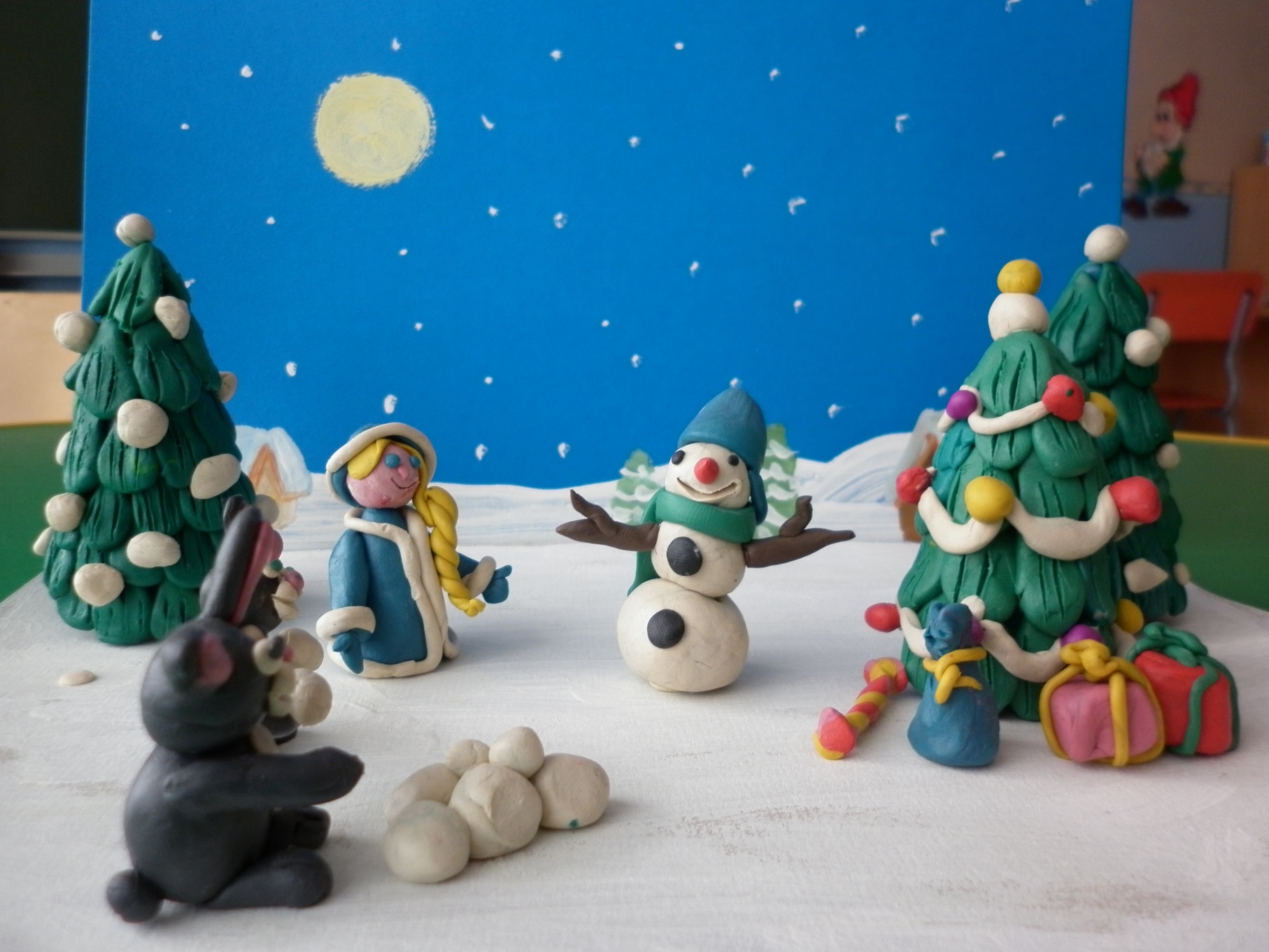 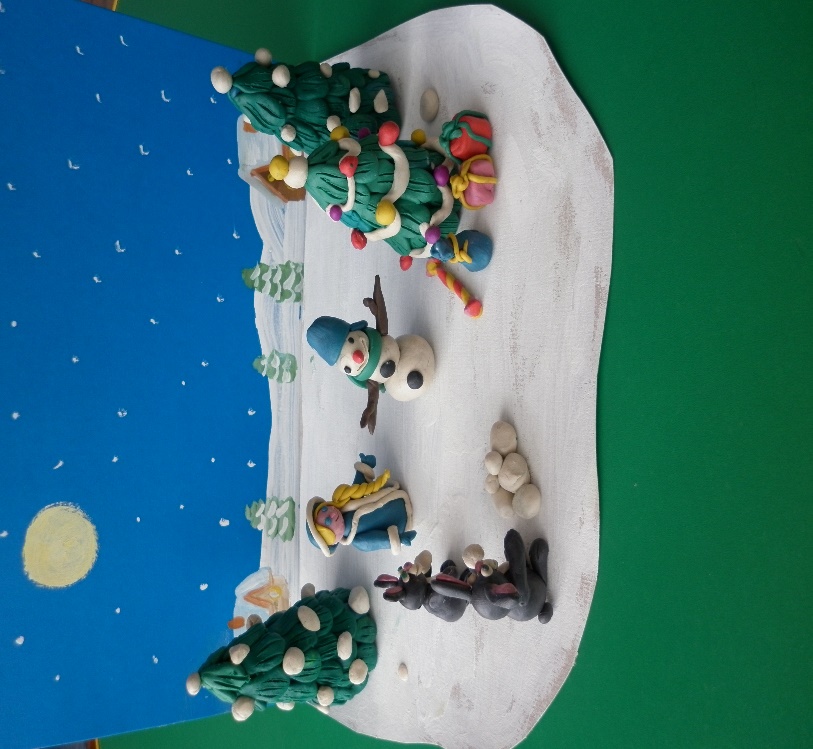 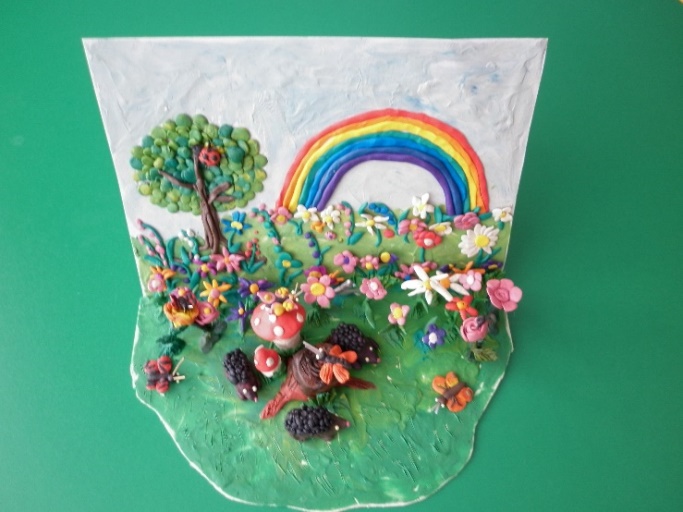 Разноцветные пейзажи
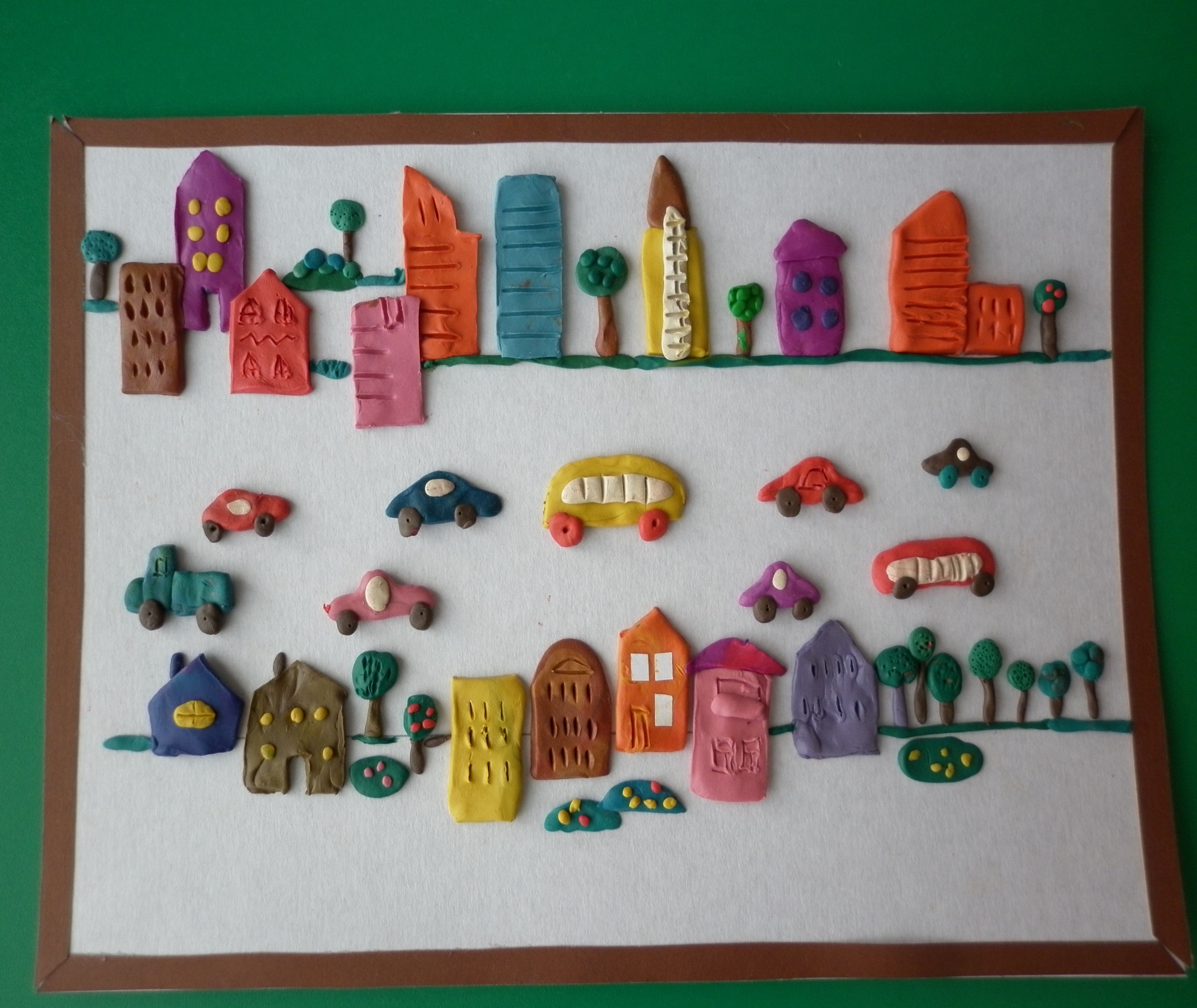 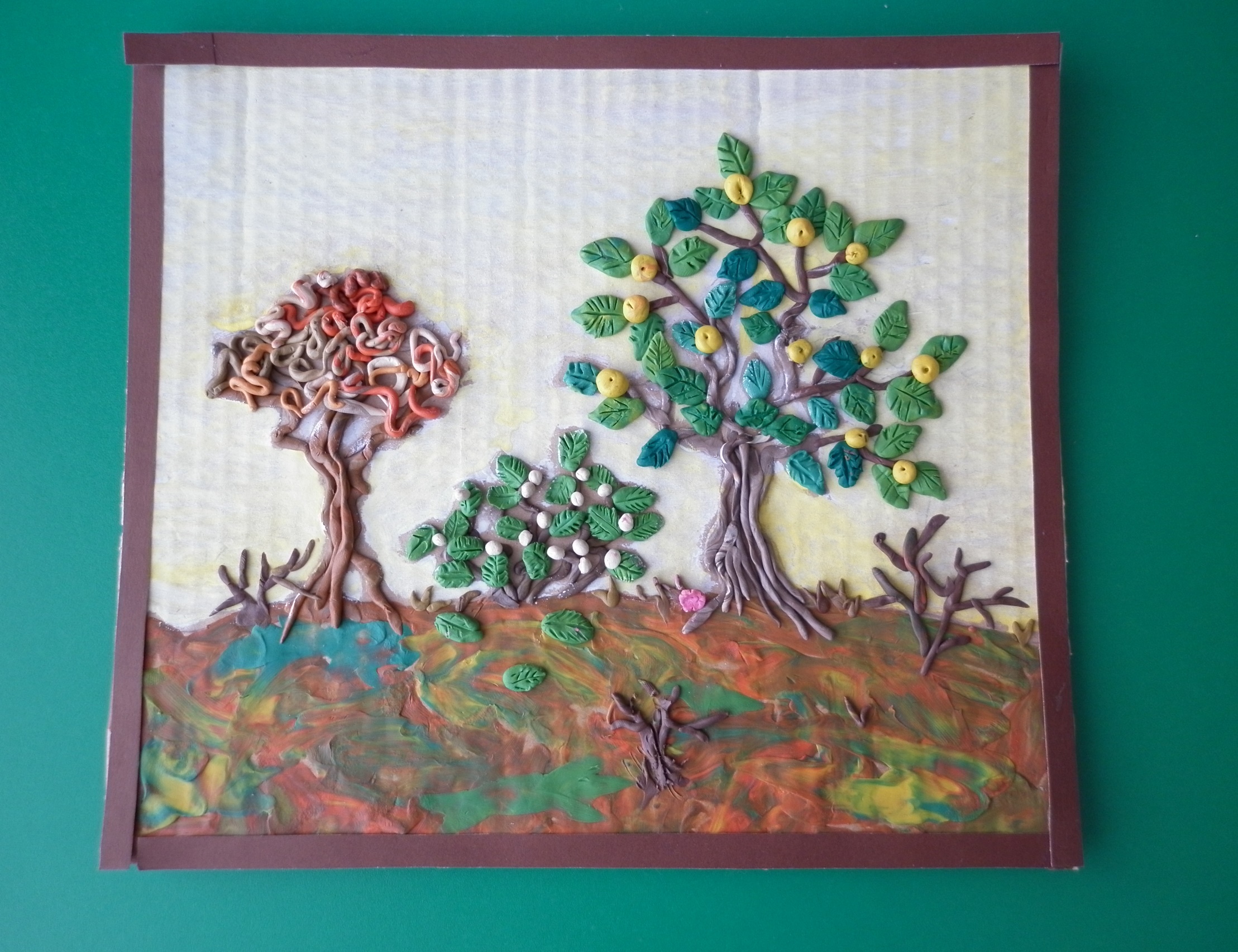 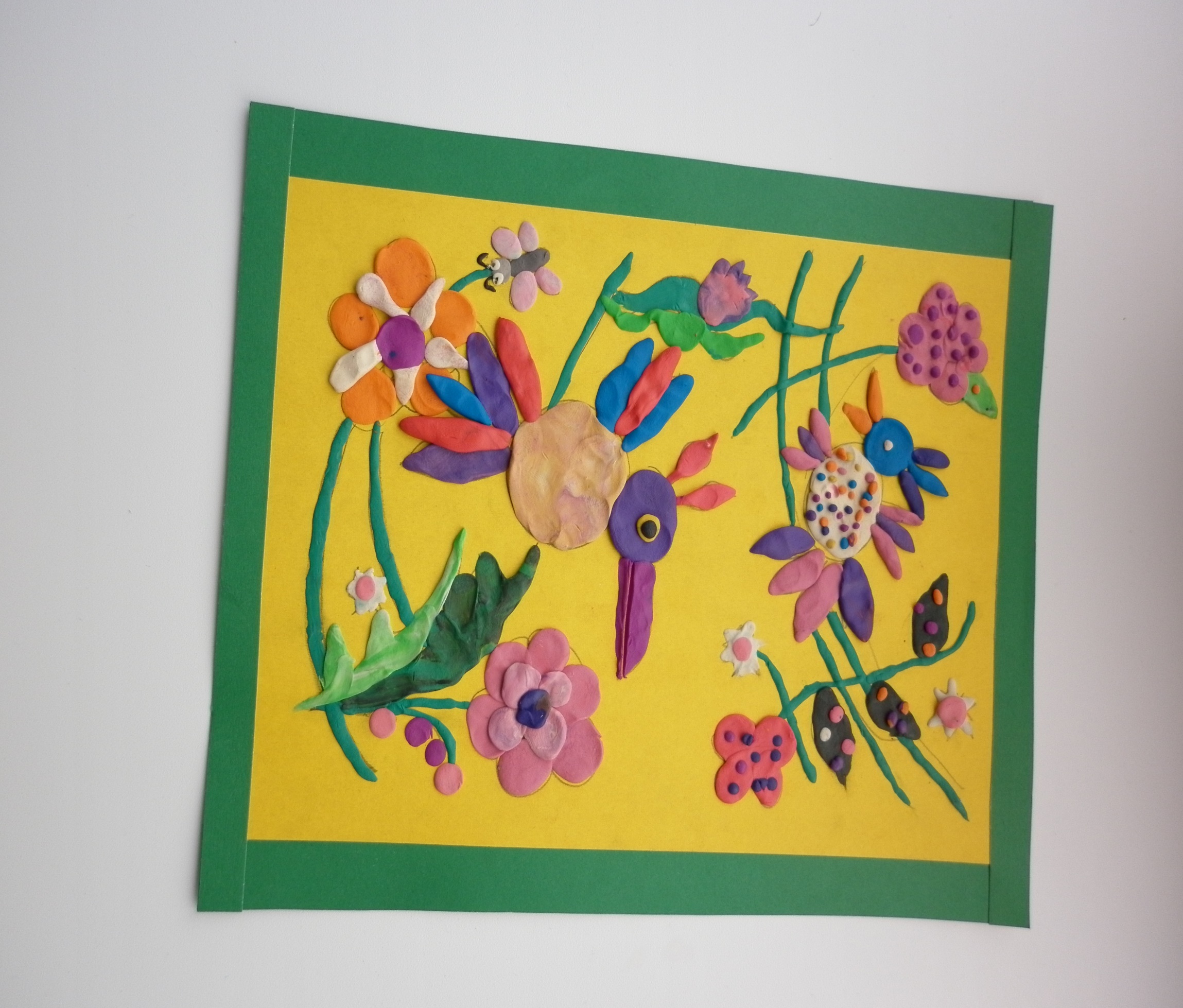 Джунгли из газетной бумаги
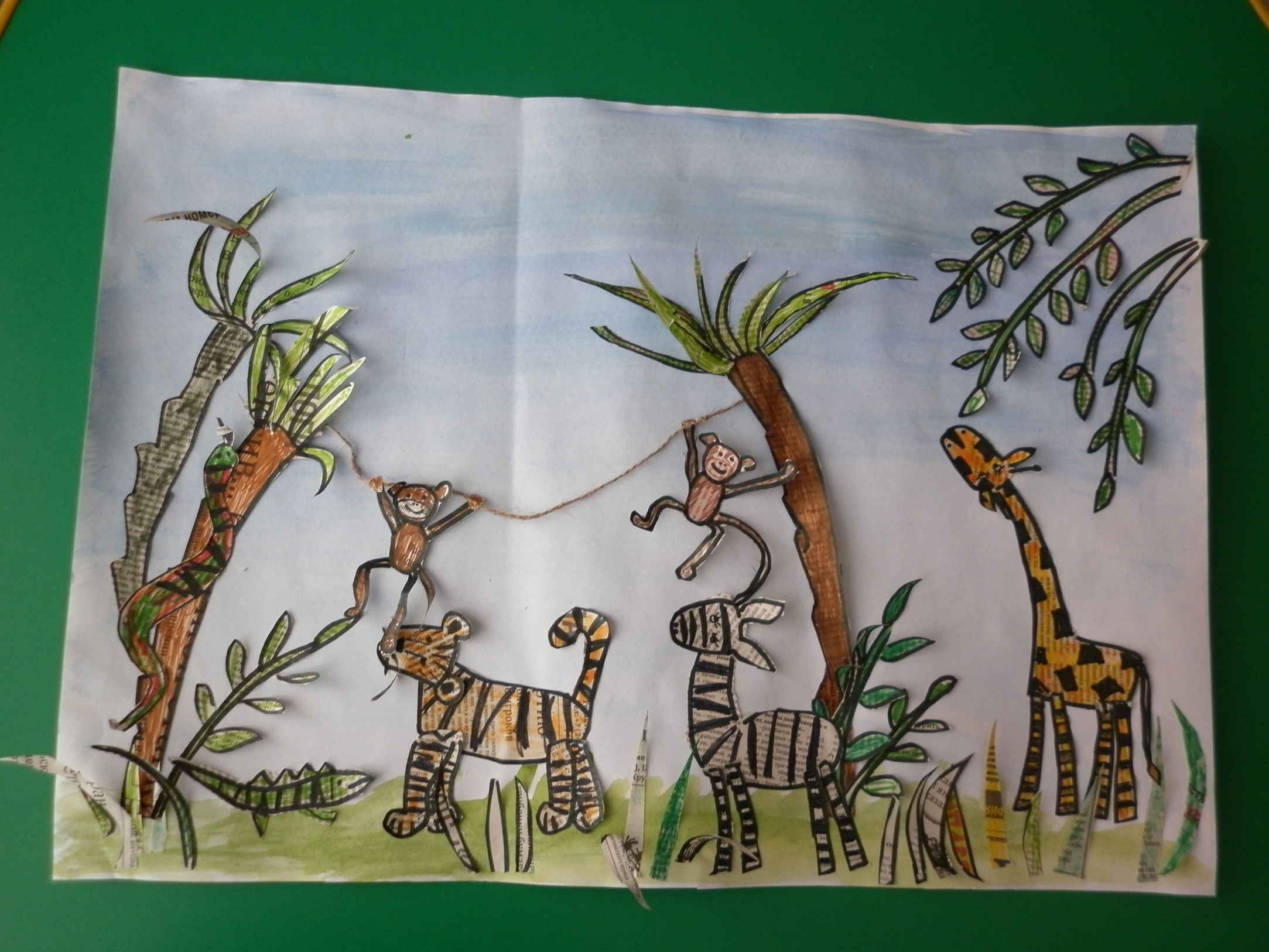 Грамотные вороны
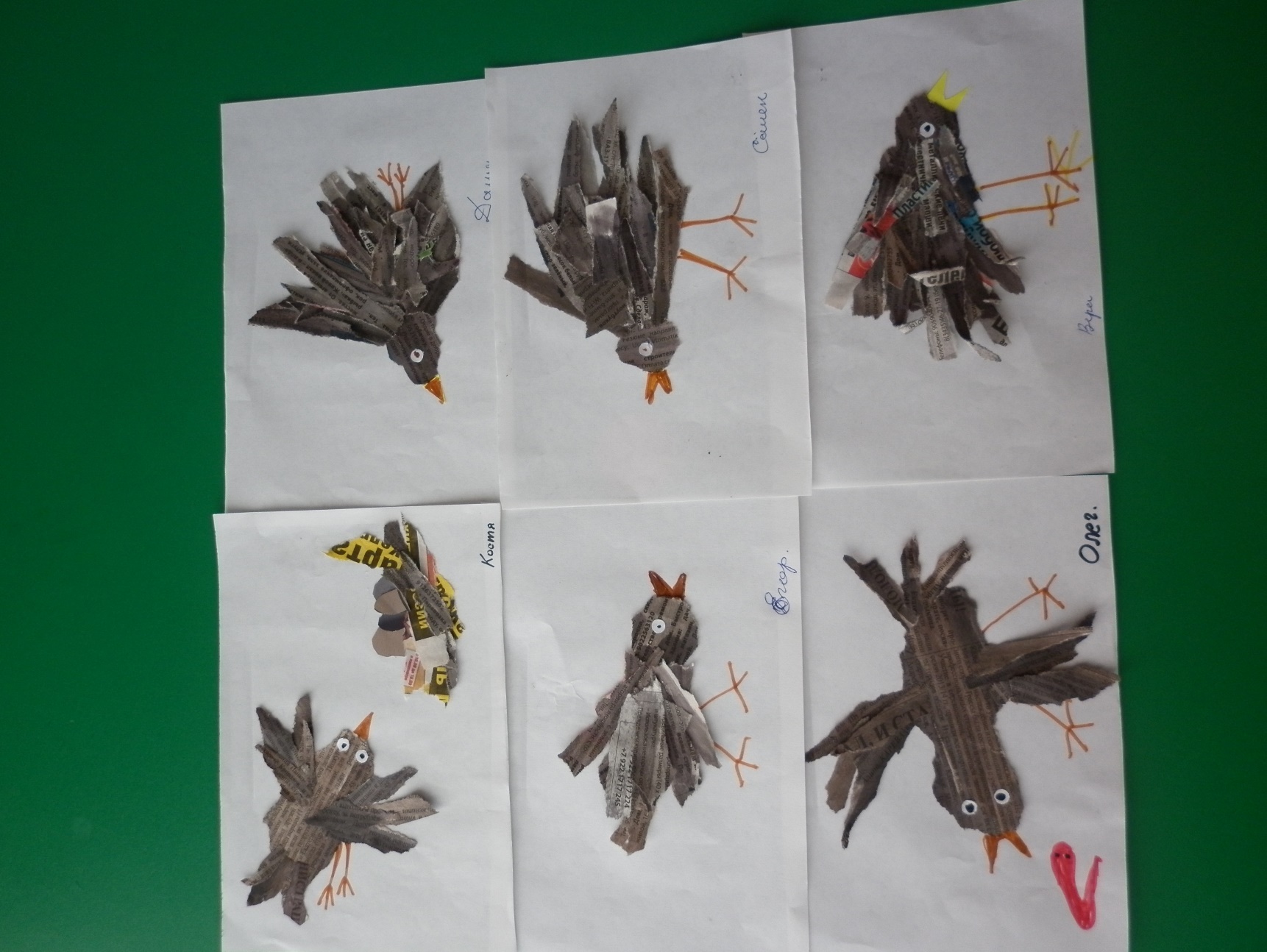 Необычные собаки и кошки
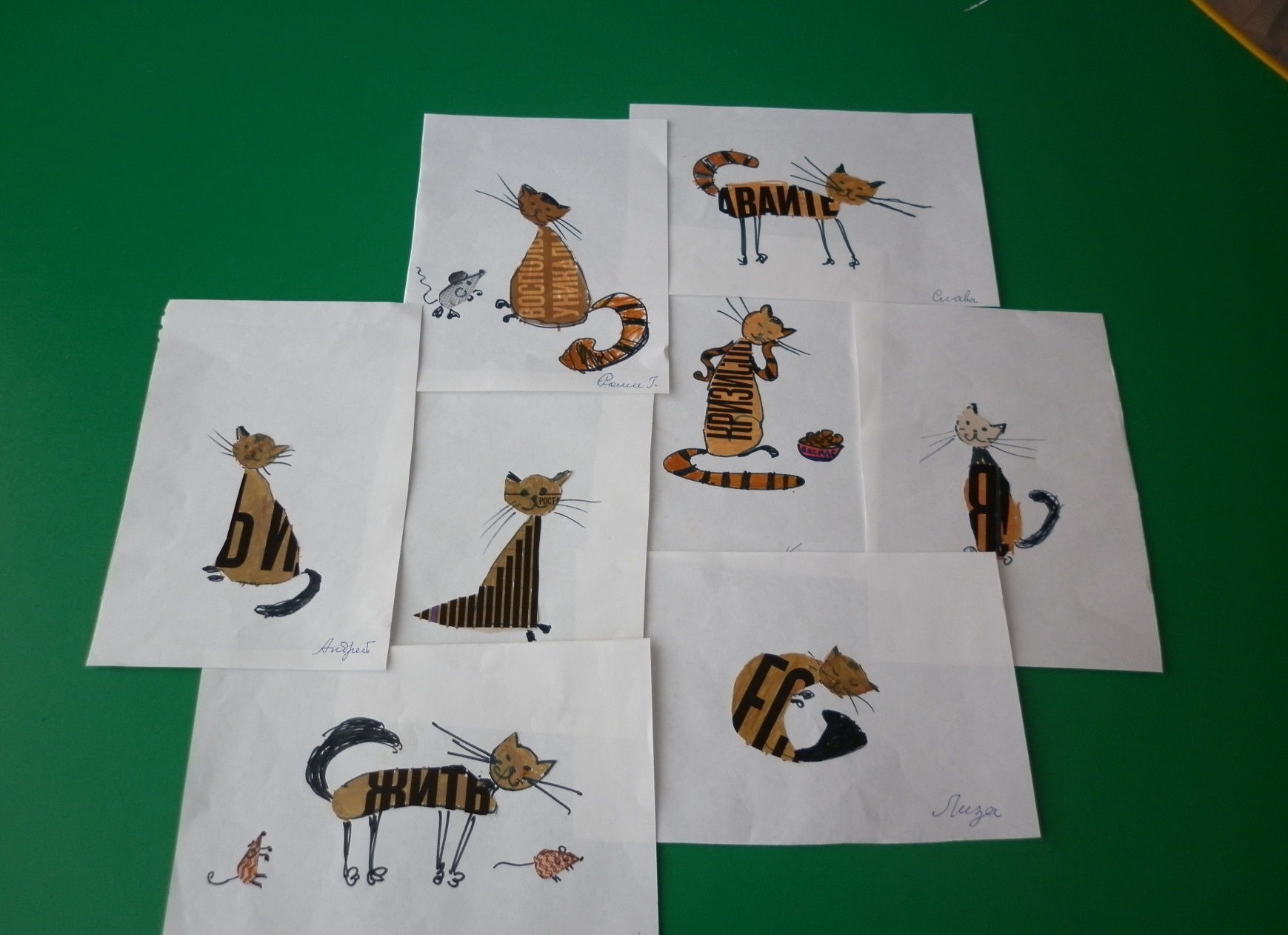 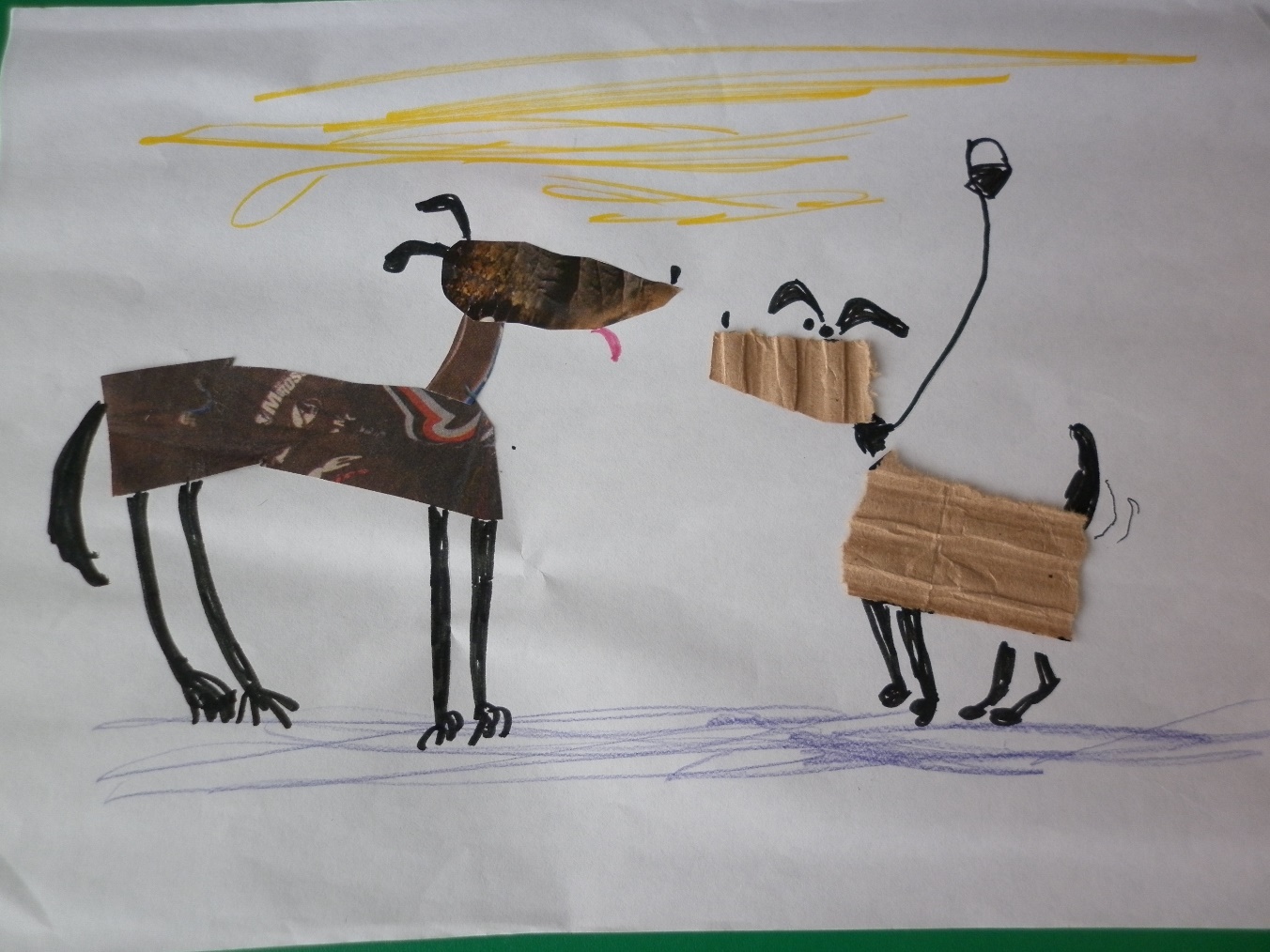 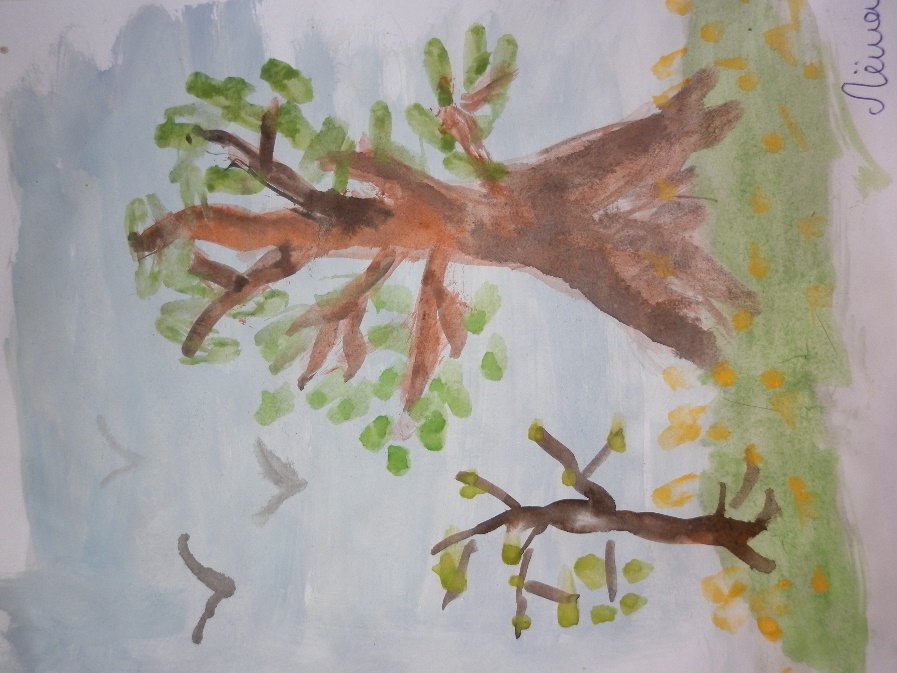 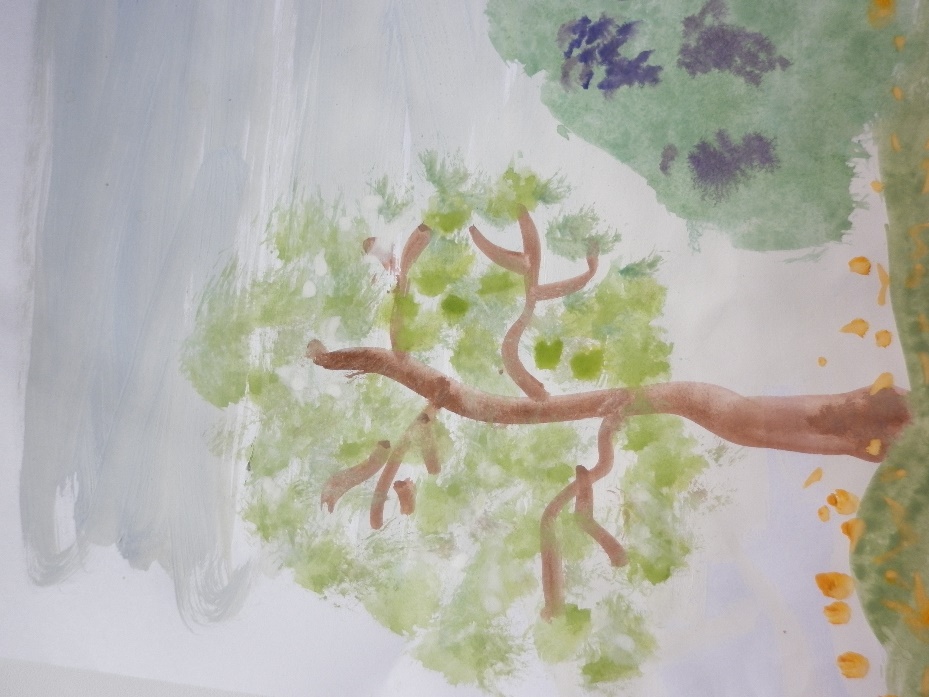 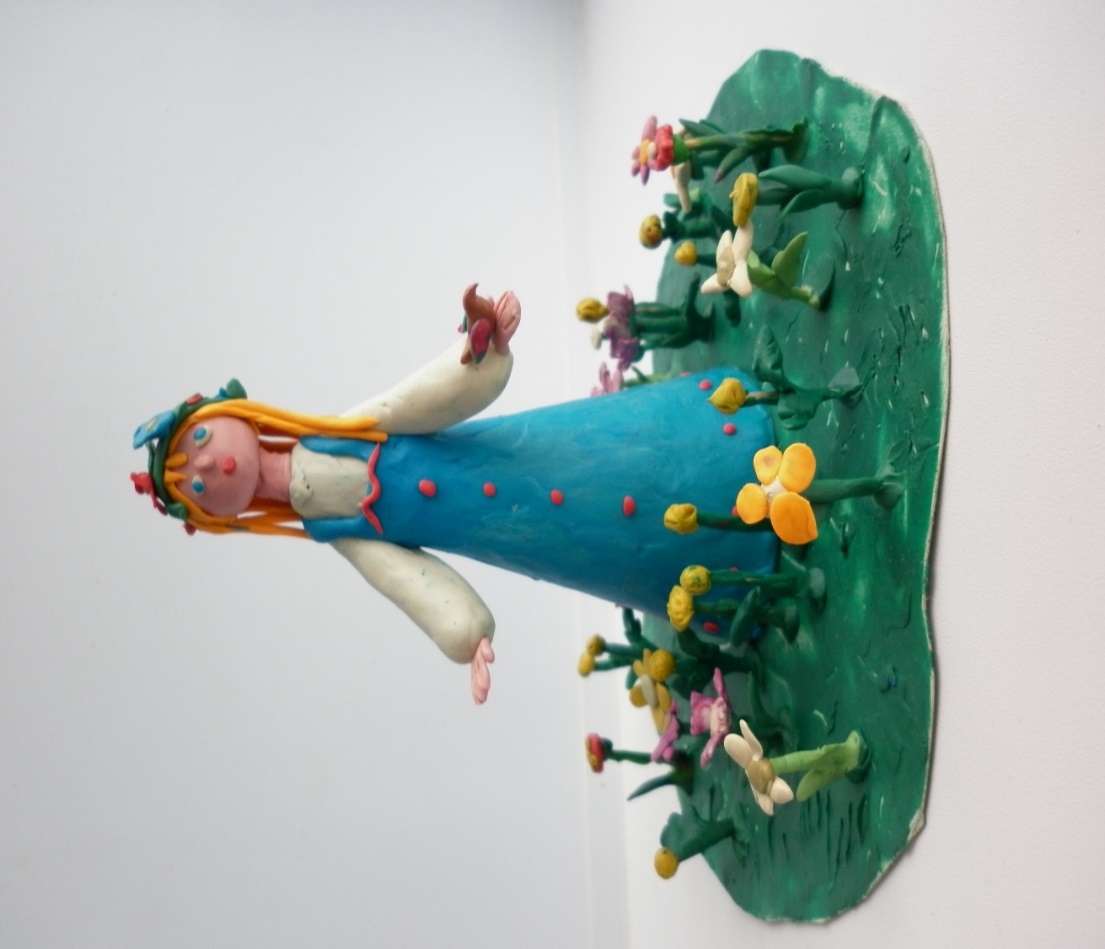 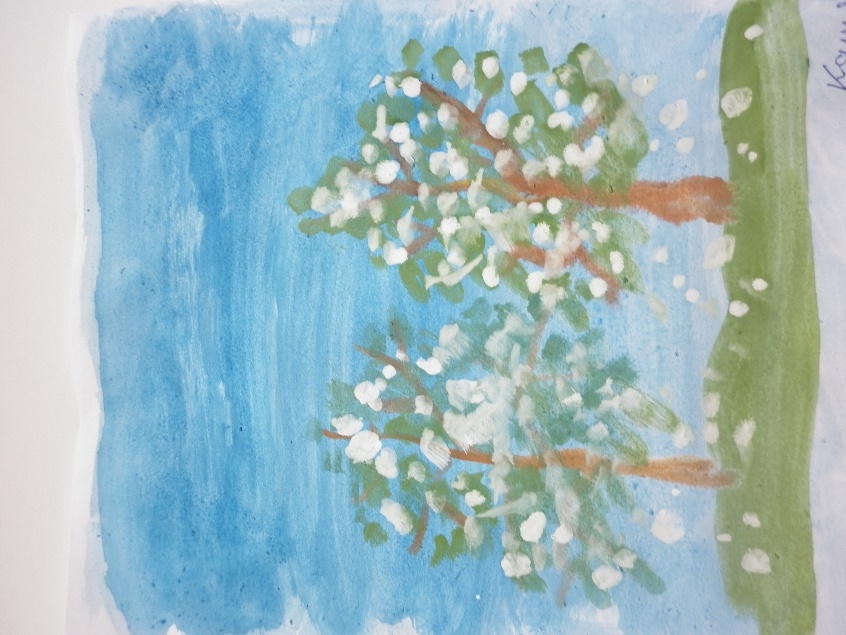 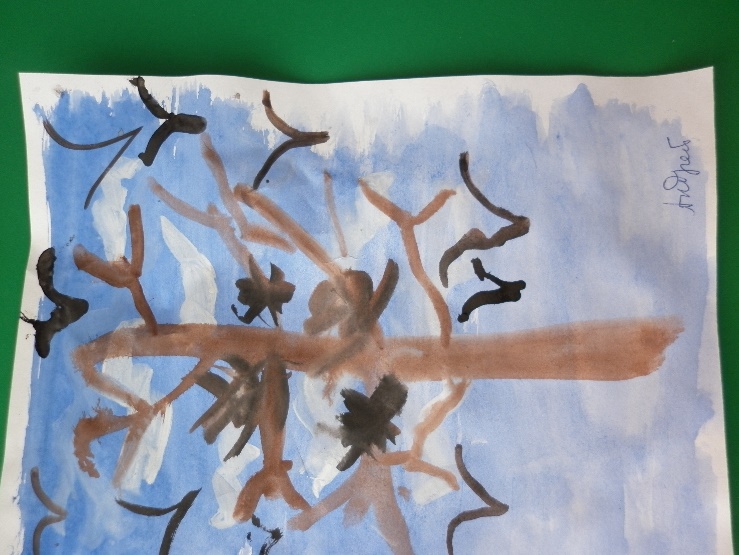 Уральский пейзаж
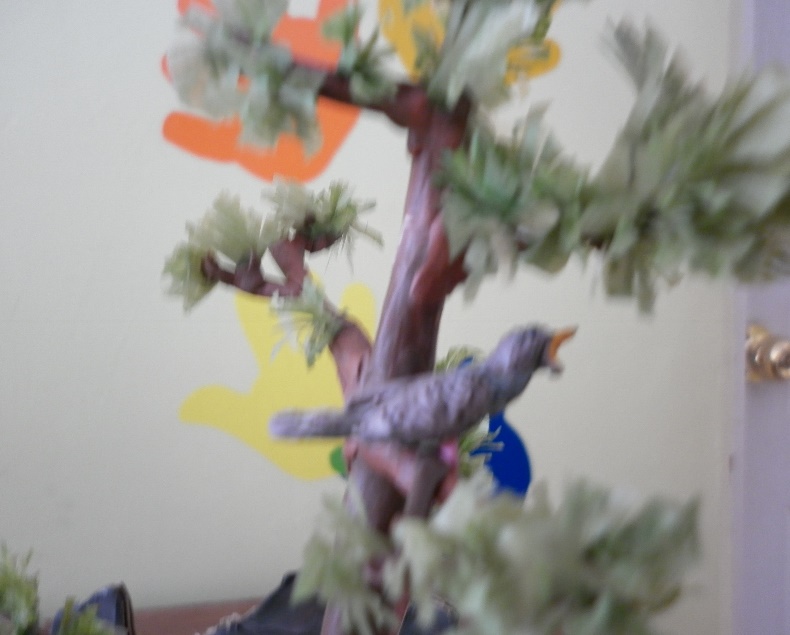 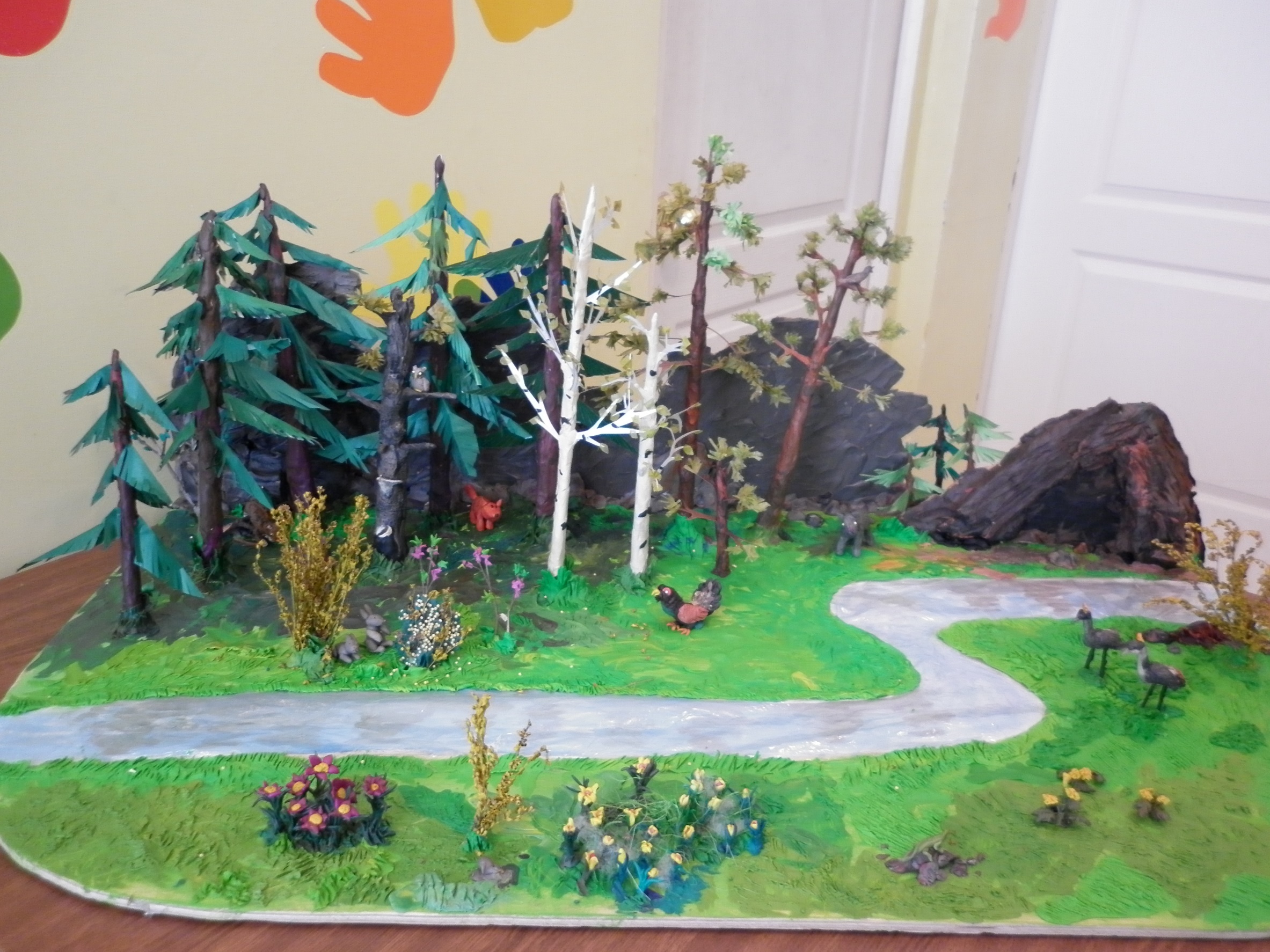 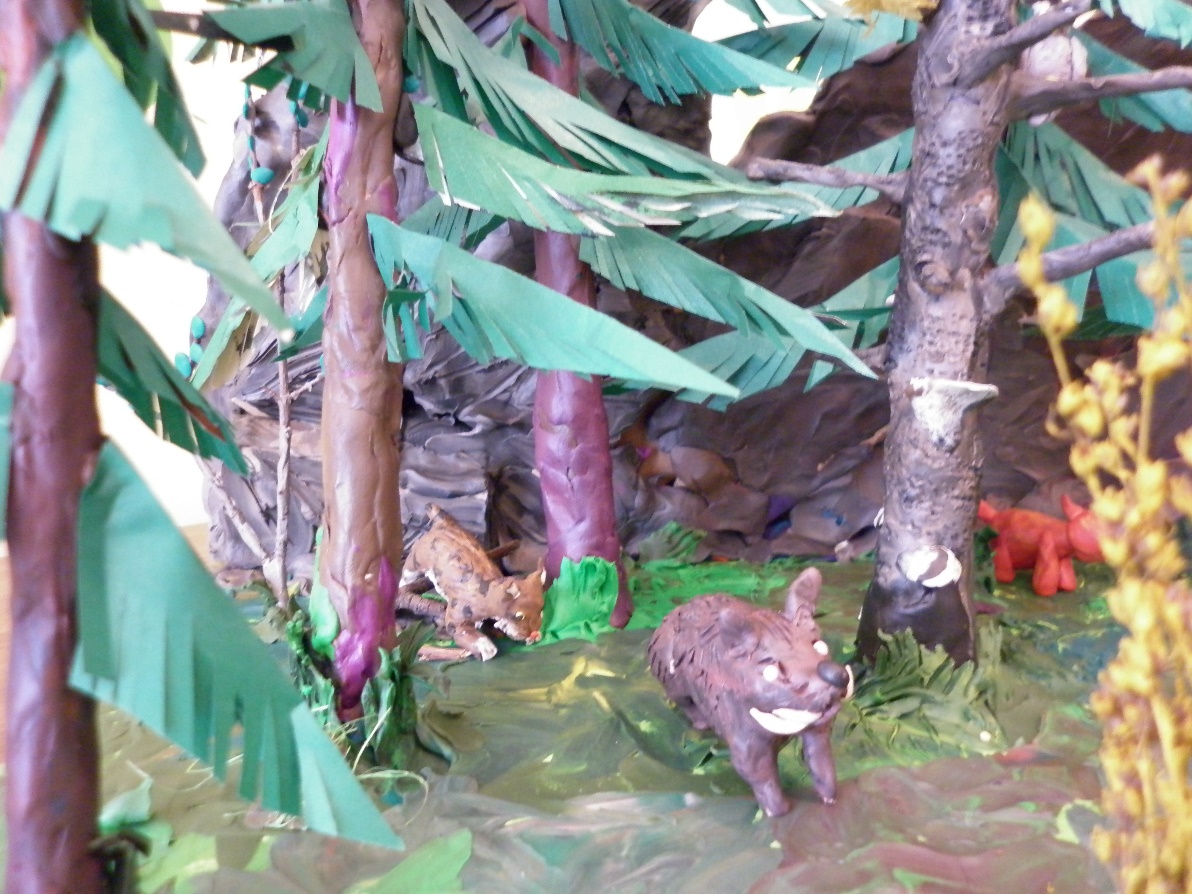 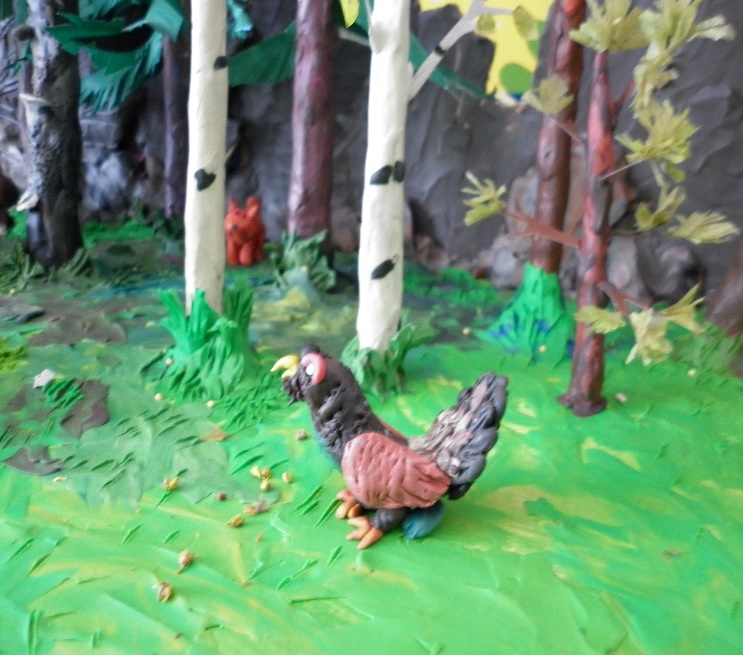 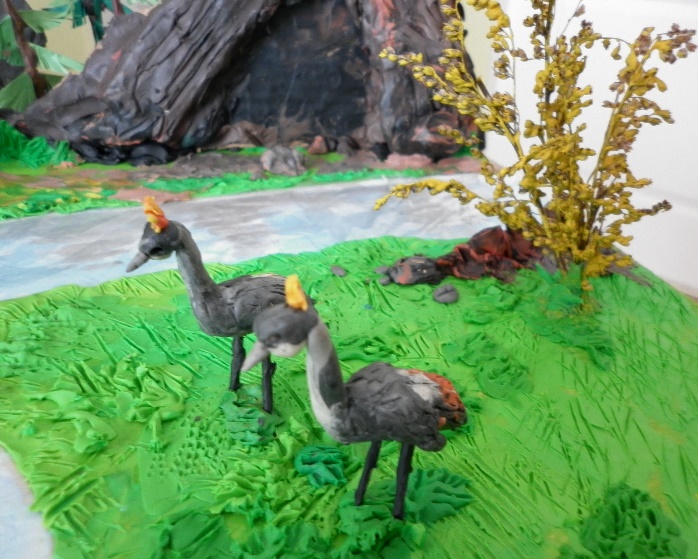 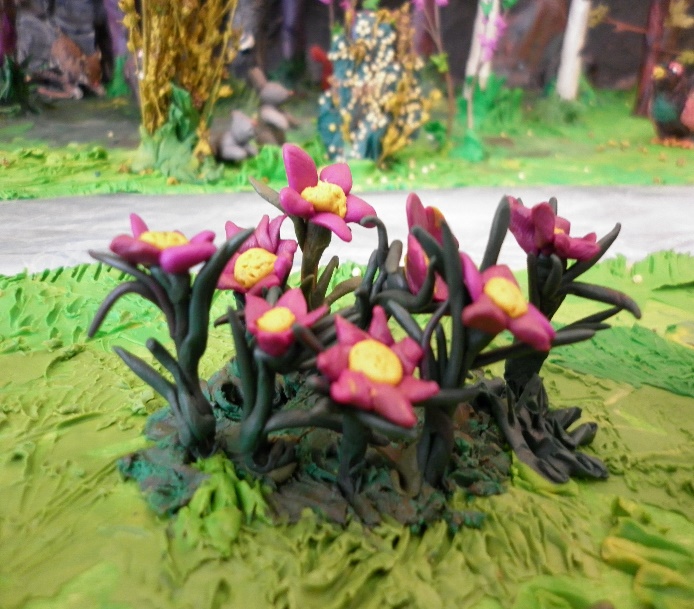 Апрельская  акварель
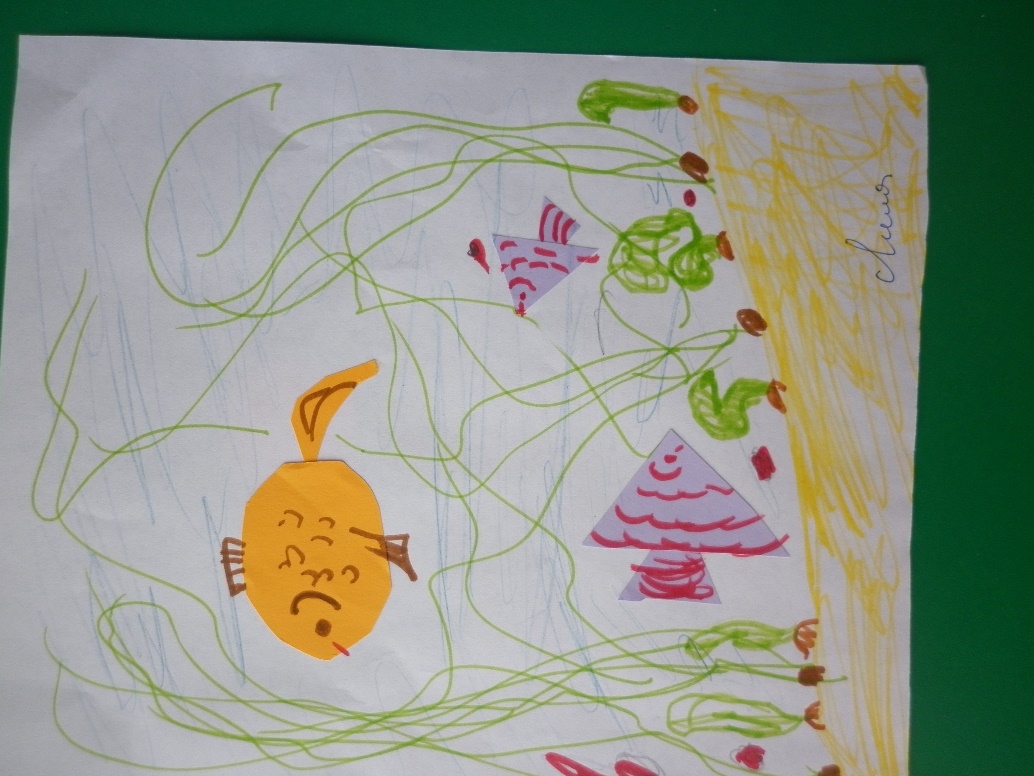 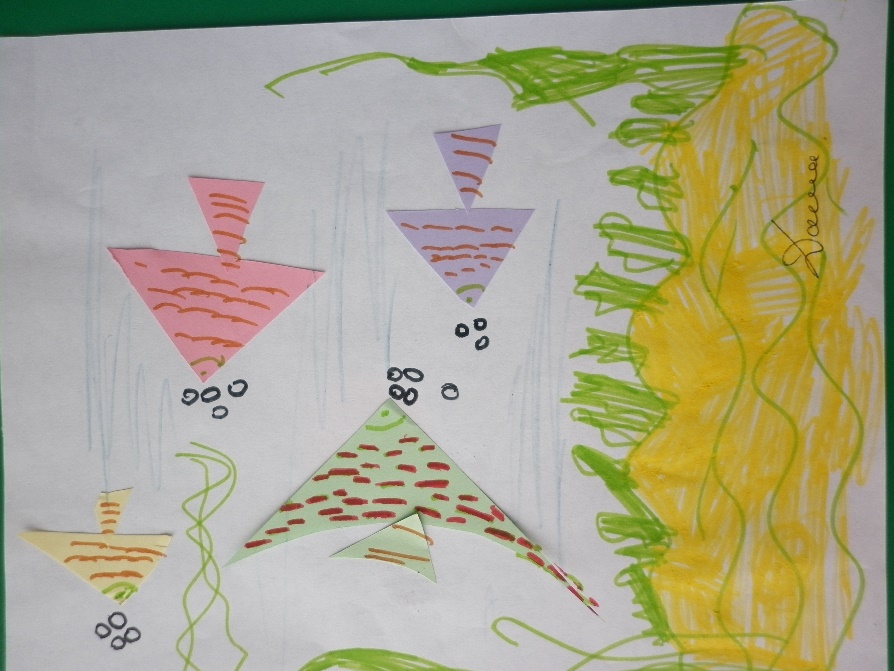 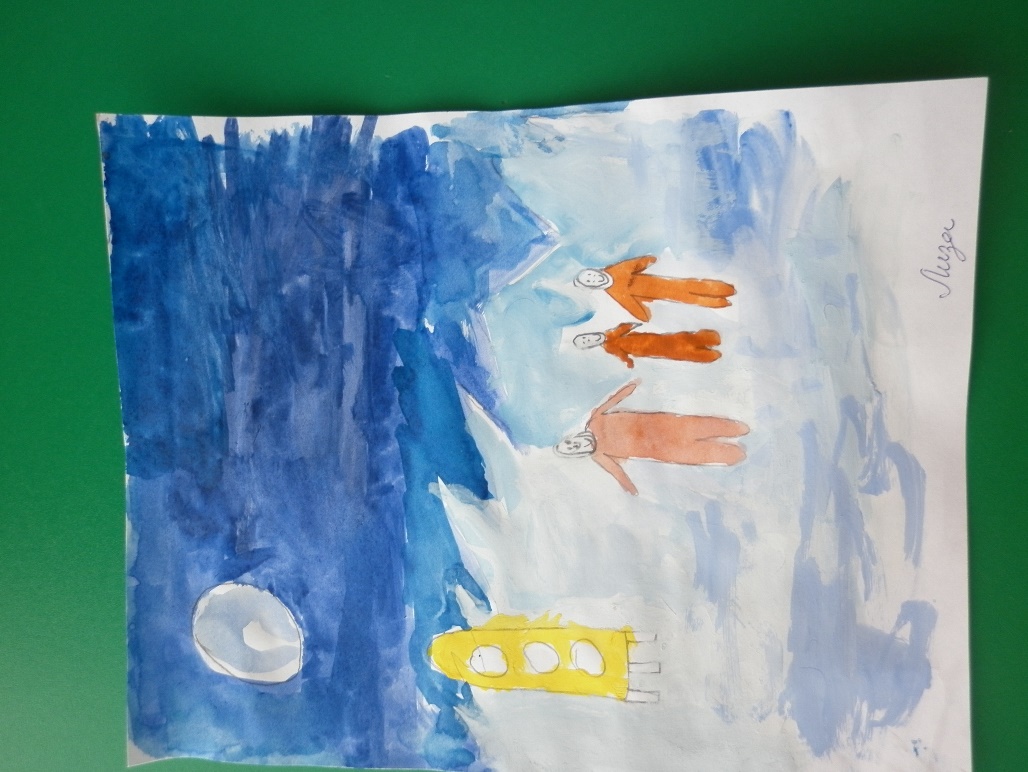 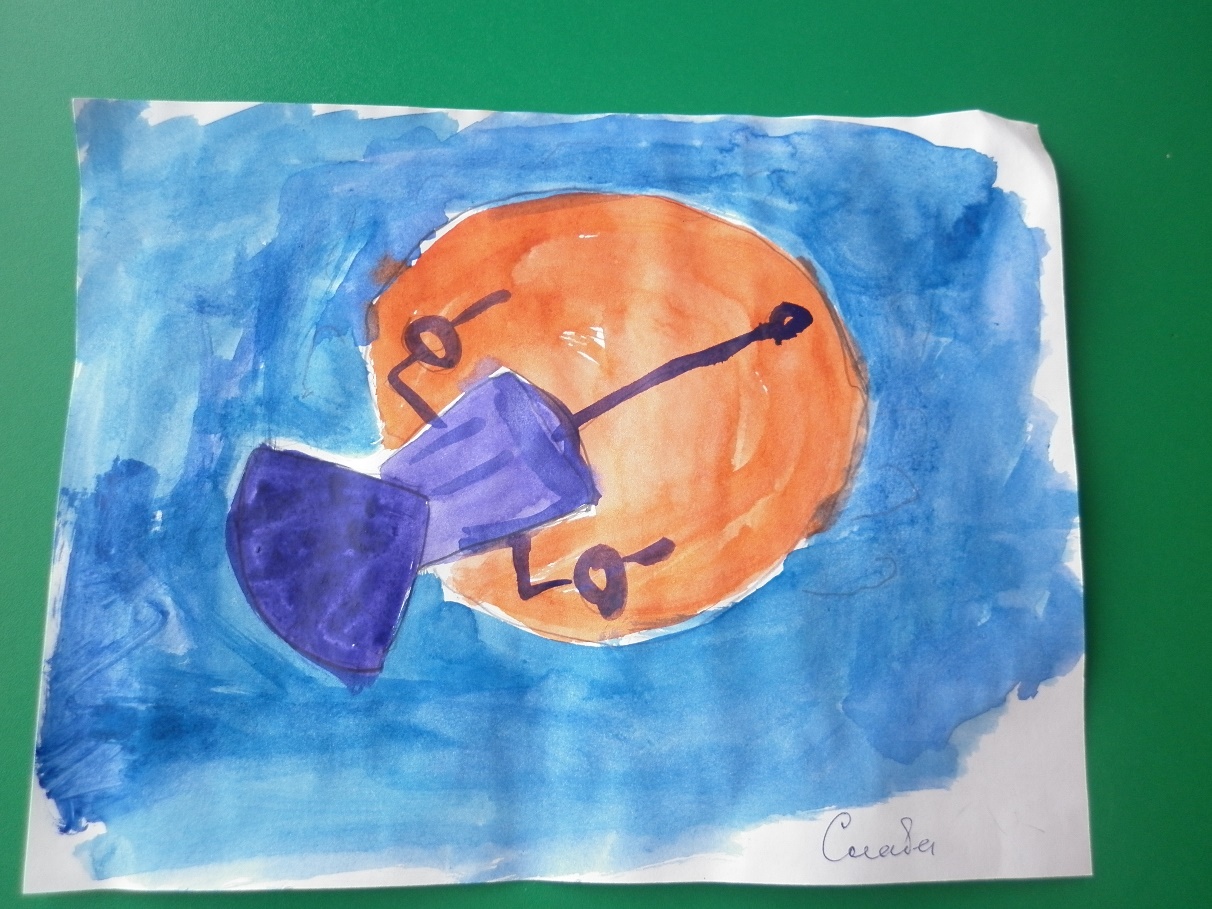 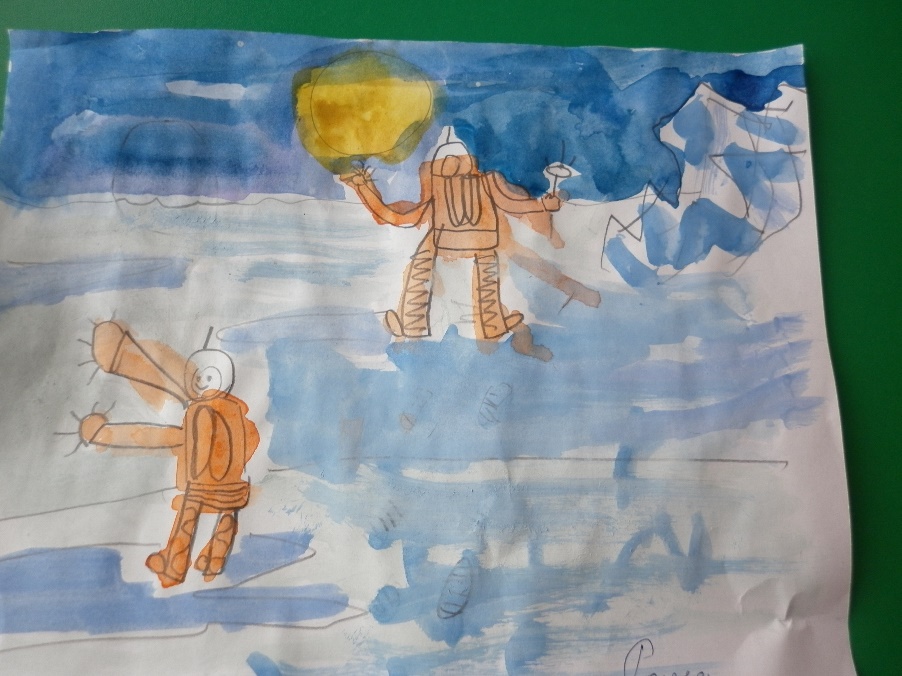